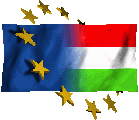 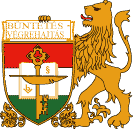 Adatvédelem;Minősített adatvédelem;
A diasorozat minősített információt nem tartalmaz!
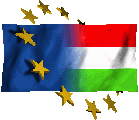 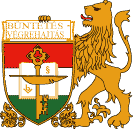 Adatvédelmi felelős (személyes adat)

2011. évi CXII. törvény alapján

Felelősségi területe: személyes adatkezelés (nyílt)
Törvény szerinti helye a szervezeti struktúrában:
24. § (1) Az adatkezelő, illetve az adatfeldolgozó szervezetén belül, közvetlenül a szerv vezetőjének felügyelete alá tartozó - jogi, közigazgatási, informatikai vagy ezeknek megfelelő, felsőfokú végzettséggel rendelkező - belső adatvédelmi felelőst kell kinevezni vagy megbízni
2016.01.27. 10:50
2
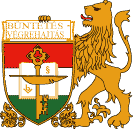 Adatvédelem
„személyes adat: bármely meghatározott (azonosított vagy azonosítható) természetes személlyel (a továbbiakban: érintett) kapcsolatba hozható adat, az adatból levonható, az érintettre vonatkozó következtetés. A személyes adat az adatkezelés során mindaddig megőrzi e minőségét, amíg kapcsolata az érintettel helyreállítható…”.
„adatkezelés: az alkalmazott eljárástól függetlenül az adatokon végzett bármely művelet vagy a műveletek összessége, így például gyűjtése, felvétele, rögzítése, rendszerezése, tárolása, megváltoztatása, felhasználása, továbbítása, nyilvánosságra hozatala, összehangolása vagy összekapcsolása, zárolása, törlése és megsemmisítése, valamint az adatok további felhasználásának megakadályozása”
2016.01.27. 10:50
3
Adatvédelem
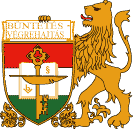 Személyes adat kezelésére az érintett hozzájárulásának hiányában csak törvényi felhatalmazás alapján van lehetőség.
A különleges adat a személyes adatok egy meghatározott csoportját jelenti, melyek kezelésével kapcsolatban - szigorúbb rendelkezések - a törvény előírja, hogy az érintett a hozzájárulását írásban kell, hogy megadja, illetve azt csak törvény rendelheti el. Adatfajták (pl. faji eredet, egészségi állapot, bűnügyi személyes adat). 
A bűnügyi személyes adat a különleges adatok körében: a bűncselekmény felderítési szakaszában, a büntetőeljárás során beszerzett adat különleges adatnak minősül.
2016.01.27. 10:50
4
Adatvédelem
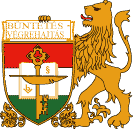 A személyes adatok nyilvánosságra hozatala
törvényi felhatalmazás szükséges: kifejezetten meg kell jelölni a közérdekből nyilvánosságra hozandó adatok körét, vagy 
az érintett hozzájárulása – különleges adat esetén írásbeli hozzájárulása – szükséges. 
IN DUBIO: vélelmezni kell, hogy az érintett a hozzájárulását nem adta meg. 
Kivétel:  az érintett hozzájárulását megadottnak kell tekinteni az érintett közszereplése során általa közölt vagy a nyilvánosságra hozatal céljából általa átadott adatok tekintetében.
2016.01.27. 10:50
5
Adatvédelem
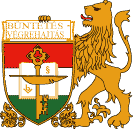 Adattörlés
bizonyos esetekben kötelező:
a)	kezelése jogellenes;
b)	az érintett  kéri (amikor hozzájárulásán alapult az adatkezelés);
c)	az hiányos vagy téves – és ez az állapot jogszerűen nem korrigálható –, feltéve, hogy a törlést törvény nem zárja ki;
d)	az adatkezelés célja megszűnt, vagy az adatok tárolásának törvényben meghatározott határideje lejárt;
e)	azt a bíróság vagy az adatvédelmi biztos elrendelte.
2016.01.27. 10:50
6
Adatvédelem
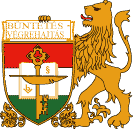 Ha az érintettet tájékoztatási, helyesbítési, törlési jogának gyakorlásával összefüggésben sérelem éri, akkor rendelkezésére áll a BÍRÓSÁGI JOGORVOSLATI út.
TILTAKOZÁSI JOG: érintett tiltakozhat személyes adatának kezelése ellen, ha
a)	a személyes adatok kezelése (továbbítása) kizárólag az adatkezelő vagy az adatátvevő jogának vagy jogos érdekének érvényesítéséhez szükséges, kivéve, ha az adatkezelést törvény rendelte el;
b)	a személyes adat felhasználása vagy továbbítása közvetlen üzletszerzés, közvélemény-kutatás vagy tudományos kutatás céljára történik;
c)	a tiltakozás jogának gyakorlását egyébként törvény lehetővé teszi.
2016.01.27. 10:50
7
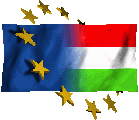 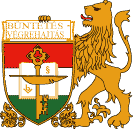 Elektronikus információs rendszer biztonsági felelős
(nyílt rendszer)
2013. évi L. törvény alapján
Felelősségi területe: az elektronikus információs rendszer (nem adatbiztonság, hanem rendszerbiztonság!) (nyílt)
Törvény szerinti helye a szervezeti struktúrában: 
13. § (1) Az elektronikus információs rendszer biztonságáért felelős személy feladata ellátása során a szervezet vezetőjének közvetlenül adhat tájékoztatást, jelentést.
Jogköre:
Az elektronikus információs rendszer biztonságáért felelős személy felel a szervezetnél előforduló valamennyi, az elektronikus információs rendszerek védelméhez kapcsolódó feladat ellátásáért.
2016.01.27. 10:50
8
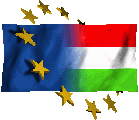 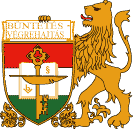 Biztonsági vezető (minősített adatvédelem)

2009. évi CLV. törvény alapján

Felelősségi területe:
a MINŐSÍTETT adatok összessége, úgymint: személyi biztonság, fizikai biztonság, elektronikus biztonság (minősített adat- és rendszerbiztonság) és rejtjelzés, adminisztratív biztonság (rejtjel-ügykezelési tevékenység is ide tartozik), a személyes adat, amennyiben minősített adatként jelenik meg.
A minősített személyes adatkezelés, annak minősítésének megszűnése esetén, az adatvédelmi felelős hatáskörébe kerül.
2016.01.27. 10:50
9
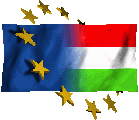 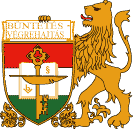 Törvény szerinti helye a szervezeti struktúrában:
vezető közvetlen
23. § (1) A minősített adat védelmi feltételeinek kialakításáért a minősített adatot kezelő szerv vezetője felelős.
 (2) A minősített adatot kezelő szervnél a minősített adat védelmével kapcsolatos feladatok végrehajtását és koordinálását a minősített adatot kezelő szerv vezetője által kinevezett biztonsági vezető végzi.
 
Jogköre:
6. § (1) A biztonsági vezető a minősített adatot kezelő szerv vezetőjének átruházott hatáskörében eljárva utasítási joggal gyakorolja az őt erre a feladatra kinevező vezető minősített adat védelmére vonatkozó jogosítványait.
2016.01.27. 10:50
10
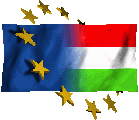 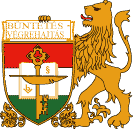 A közérdekű adat megismerésének korlátozása
Korlátlan nyilvánossága az érintett szerv rendeltetésszerű, illetéktelen befolyástól mentes működését veszélyeztetné: 
ha az adatot törvény alapján arra jogosult szerv minősítette, illetve, ha az nemzetközi szerződésből eredő kötelezettség alapján minősített adat; 
ha a közérdekű adatok nyilvánosságához való jogot – az adatfajták meghatározásával – törvény honvédelmi, nemzetbiztonsági, bűnüldözési vagy bűnmegelőzési, központi pénzügyi vagy devizapolitikai érdekből, külügyi kapcsolatokra, nemzetközi szervezetekkel való kapcsolatokra, bírósági vagy közigazgatási eljárásra tekintettel korlátozza;
„Nem nyilvános” adattá nyilvánítással, amelyre a szerv feladat- és hatáskörébe tartozó döntés meghozatalára irányuló eljárás során készített vagy rögzített, a döntés megalapozását szolgáló adat esetén van lehetőség.
2016.01.27. 10:50
11
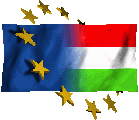 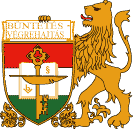 Az uniós jogharmonizáció megteremtése
A magasan minősített adatok számának radikális csökkentése. 
A minősítés a kárközpontú minősítési rendszer alapján történik, melynek lényege, hogy minél nagyobb kárt okoz a minősített adat jogtalan megszerzése, vagy felhasználása, annál magasabb személyi, fizikai, adminisztratív és elektronikus biztonsági követelményeknek kell érvényesülniük a védelem során. 
A kármérték a védelmi intézkedések szintjét határozza meg.
2016.01.27. 10:50
12
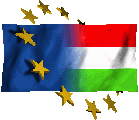 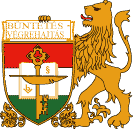 Elöljáróban a minősített adatvédelemhez:

„NEED TO KNOW” (szükségesség) - elvnek minden esetben érvényesülnie kell a minősített adattal kapcsolatos tevékenységeknél!
2016.01.27. 10:50
13
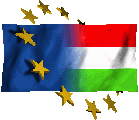 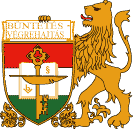 A minősített adat megjelenési formái
Köziratban szereplő minősített adat;
Szóban közölt minősített információ;
Minősített információt hordozóobjektum, technikai eszköz;

Nem tárgyiasult formában megjelenő minősített információ, eljárási mód vagy más ismeretanyag.
2016.01.27. 10:50
14
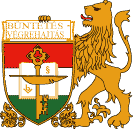 Jogszabályi háttér
A minősített adat védelméről szóló 2009. évi CLV. törvény (Mavtv.),

illetve a végrehajtásáról rendelkező három kormányrendelet ezeket a törvényi előírásokat hivatott megállapítani.
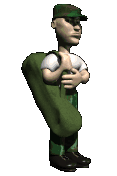 2016.01.27. 10:50
15
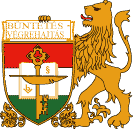 Személyi-, Fizikai-, és Adminisztratív biztonság Kormányrendelete
a Nemzeti Biztonsági Felügyelet működésének, valamint a minősített adat kezelésének rendjéről szóló
90/2010. (III.26.) Korm. rendelet;
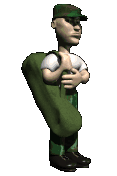 2016.01.27. 10:50
16
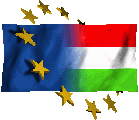 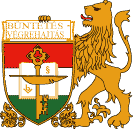 Elektronikus biztonság Kormányrendelete
- a minősített adat elektronikus biztonságának, valamint a rejtjeltevékenység engedélyezésének és hatósági felügyeletének részletes szabályairól szóló
161/2010. (V.6.) Korm. rendelet.
2016.01.27. 10:50
17
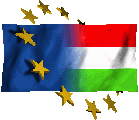 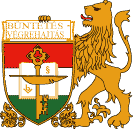 Ezt a Kormányrendeletet a Büntetés-végrehajtás szervezetében nem használjuk, mivel állami, rendészeti szerv vagyunk.
Ez a Kormányrendelet a gazdálkodó szervezetekre vonatkozik.
- az iparbiztonsági ellenőrzés és a telephely biztonsági tanúsítvány kiadásának részletes szabályairól szóló
92/2010. (III.31.) Korm. rendelet;
2016.01.27. 10:50
18
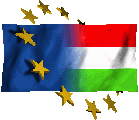 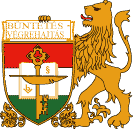 Biztonsági intézkedések
Személyi biztonság:
	parancsnok és biztonsági vezető esetén:
Kockázatmentes nemzetbiztonsági szakvélemény,
Nemzeti személyi biztonsági tanúsítvány,
és titoktartási nyilatkozat (felhasználói engedéllyel nem rendelkezők részére).
          többi felhasználó esetén:
Kockázatmentes nemzetbiztonsági szakvélemény,
Nemzeti személyi biztonsági tanúsítvány,
Felhasználói engedély
és titoktartási nyilatkozat.
2016.01.27. 10:50
19
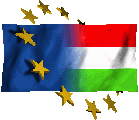 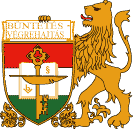 Biztonsági intézkedések
Személyi biztonság:
	Csak „Korlátozott terjesztésű!” minősítési szintű adat felhasználása esetén:
Felhasználói engedély,
és titoktartási nyilatkozat megléte szükséges.
„Bizalmas!”, „Titkos!”, valamint „Szigorúan titkos!” minősítési szintű adat felhasználása esetén:
Kockázatmentes nemzetbiztonsági szakvélemény,
Nemzeti személyi biztonsági tanúsítvány,
Felhasználói engedély
és titoktartási nyilatkozat.
2016.01.27. 10:50
20
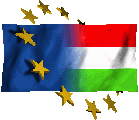 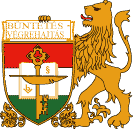 Biztonsági intézkedések
Fizikai biztonság:
Körkörös védelem, ennek eszközei:
A mechanikai védelem (fizikai gátat képeznek), valamint
az elektronikai védelem (észlelés és riasztás).
A bv. szervezetében jellemzően II. osztályú biztonsági területek kerültek kialakításra.
A minősített adatokat tárolása zártan történik.
Hatósági akkreditáció, engedély alapján.
Nemzeti Személyi Biztonsági Tanúsítvánnyal nem rendelkező személy CSAK kísérettel léphet be!
2016.01.27. 10:50
21
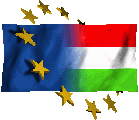 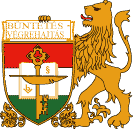 Biztonsági intézkedések
Fizikai biztonság:
Adminisztratív zóna:
Minden olyan helyszín, ahová a belépés ellenőrzött.
„Korlátozott terjesztésű!” minősítési szintű minősített adat az adminisztratív zónában is felhasználható, valamint zárható irodabútorban vagy lemezszekrényben is tárolható!
A bv. szervezetében adminisztratív zónának csak azt a területet, szabad kijelölni, ahol fogvatartott nem tartózkodik elhelyezés szerűen! 
Kijelölni, szabályozni a minősített adatokra vonatkozó Biztonsági Szabályzatban kell! (ez nem azonos a bv. szakmai Biztonsági Szabályzattal)
2016.01.27. 10:50
22
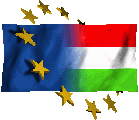 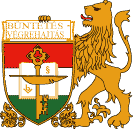 Biztonsági intézkedések
Adminisztratív biztonság: 
Alapelvek, amelyeket be kell tartani, ill. tartatni:
nyomonkövethetőség,
bizalmasság,
sérthetetlenség és
rendelkezésre állás
	
Ide tartozik az adathordozó készítése, nyilvántartása, másolása, sokszorosítása, átadás-átvétele, selejtezése és megsemmisítése.
2016.01.27. 10:50
23
Elektronikus biztonság:
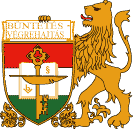 Elemei:
- Rendszerbiztonság – hardver- és szoftverbiztonság, hozzáférési jogosultság, biztonsági mentés és helyreállítás, vírusvédelem, biztonsági üzemmódok és a hálózat biztonság;
Kommunikációbiztonság – rejtjeltevékenység;
Kompromittáló kisugárzás (TEMPEST);
Engedélyezési eljárás.
A minősített elektronikus adatfeldolgozás történhet védett hálózaton keresztül, vagy nem hálózatba kötött („stand alone”) munkaállomáson.
Minősített adatot elektronikusan készíteni, tárolni, továbbítani nyílt, nem védett, hálózatba kötött számítógépen SZIGORÚAN TILOS! (minősített adatsértés!)
2016.01.27. 10:50
24
Elektronikus biztonság:
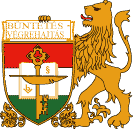 Jogszabályi időkorlátok a minősített elektronikusan adatkezelés vonatkozásában:
Jelenleg elektronikus minősített adatkezelés történhet:
2010. április 1. (Mavtv. megjelenése előtti idő) előtt kijelölt számítógépen NBF által kiadott rendszerengedély nélkül;
2010. április 1. után kialakított minősített elektronikus munkaállomáson NBF által kiadott rendszerengedély birtokában.
Jogszabályi határidő: 2017. december 31-ig!!!

2018. január 01-től kezdődően KIZÁRÓLAG az NBF által kiadott rendszerengedély birtokában lehetséges az elektronikus minősített adatkezelés! Ez vonatkozik a Mavtv. megjelenése előtti időszakban aktív minősített elektronikus adatkezelő munkaállomásokra is!
2016.01.27. 10:50
25
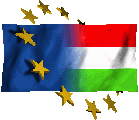 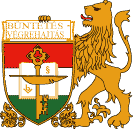 Biztonsági intézkedések
Elektronikus biztonság:
A rendszerengedély megszerzésének feltételei:
Személyi:
Kijelölés alapján rendszerbiztonsági felügyelő és rendszeradminisztrátor megléte.
Rendszerbiztonsági felügyelő által elkészített Üzemeltetés Biztonsági Szabályzat (ÜBSZ), valamint a Rendszerbiztonsági Követelmények (RBK) elkészítése.
Helyi biztonsági vezető által, az NBF-hez benyújtott rendszerengedély kérelme.
Fizikai: adott, már kialakított
Elektronikus: számítástechnikai eszköz beszerzése, megléte
Adminisztratív: rendszerbiztonsági okmányok rendszeresítése,
Amennyiben nyomtatásra is szükség van, ehhez kapcsolódóan is okmányok felfektetése szükséges!
2016.01.27. 10:50
26
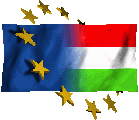 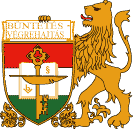 Biztonsági intézkedések
A minősített adat elektronikus rendszeren való kezelése esetén a szerv vezetőjének rendszerbiztonsági felügyelőt kell kijelölnie.
A minősített adatot elektronikus rendszeren kezelő szerv vezetője rendszeradminisztrátort jelöl ki. A rendszeradminisztrátor a rendszerbiztonsági felügyelő irányítása mellett a rendszer üzemeltetéséért, karbantartásáért felelős személy.
2016.01.27. 10:50
27
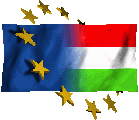 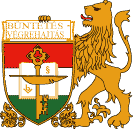 A Mavtv. kizárólag közhatalmi jogosítványokkal rendelkező személyek részére biztosít minősítői jogkört.
A feladat- és hatáskörében minősítésre jogosult személyt a központi államigazgatási szervekről, valamint a Kormány tagjai és az államtitkárok jogállásáról szóló 2010. évi XLIII. Törvény határozza meg, ennek alapján 
b)	a rendvédelmi szerv
bd)	büntetés-végrehajtási szervezet;
2016.01.27. 10:50
28
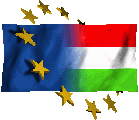 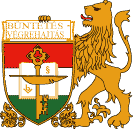 A feladat- és hatáskörében minősítésre jogosult a büntetés-végrehajtási szervezetében:

„Szigorúan titkos!” minősítési szintig – kizárólag az országos parancsnok,
Az országos parancsnok átruházott jogköre alapján:

„Titkos!” ; „Bizalmas!”; „Korlátozott terjesztésű!” minősítési szintig – az országos parancsnok helyettesei, valamint Intézet parancsnokok, Intézmény vezetők

Csak kinevezési parancsban megnevezett személy jogosult minősíteni, helyettesítés esetén ez a jogkör nem adódik át!
(tartós távollét esetén sem!)
2016.01.27. 10:50
29
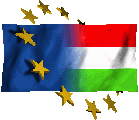 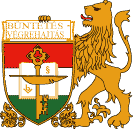 A minősítés szintjei
A minősítés  szintjét a jogosulatlan hozzáférés által okozható kár mértéke határozza meg
2016.01.27. 10:50
30
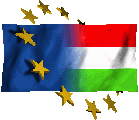 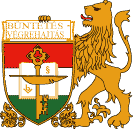 A minősítéssel védhető közérdek
2016.01.27. 10:50
31
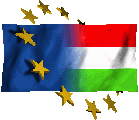 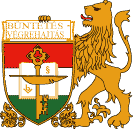 2016.01.27. 10:50
32
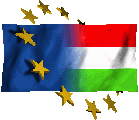 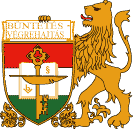 A minősítés feltételei
A keletkezett adat a meghatározott minősítéssel védhető közérdekek körébe tartozik;
	- az adat nyilvánosságra hozatala, 
	- jogosulatlan megszerzése, módosítása vagy felhasználása,
	- illetéktelen személy részére hozzáférhetővé, valamint az arra jogosult részére hozzáférhetetlenné tétele 
	- károsítja a minősítéssel védhető közérdeket; 
	- az adat nyilvánosságát és arra feljogosított személyen kívüli megismerhetőségét 
	- meghatározott ideig korlátozni szükséges.
Az adat minősítéssel csak valamennyi törvényi feltétel fennállása esetén 
                            és csak a legszükségesebb ideig védhető!!!
2016.01.27. 10:50
33
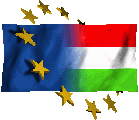 A minősítés folyamata
Munkakönyvben
nyilvántartani
Egymástól nem elválasztható
 munkafolyamat
M
A
X

3
0

n
a
p
Szignálás
Külön iratban
Adat elkészítése
Minősítési javaslat
 elkészítése
A minősítési javaslat kiadmányozásával
Soron kívül felterjeszteni
a vezetője útján 
(ennek hiányában közvetlenül) 
a minősítésre jogosult
 személyhez
Minősítői döntés
meghozatala
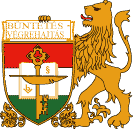 2016.01.27. 10:50
34
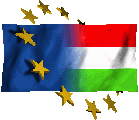 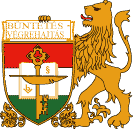 A Büntető Törvénykönyv változása
a büntetőjogi szankciórendszer differenciálása az egyes minősítési szintekhez igazodóan
2016.01.27. 10:50
35
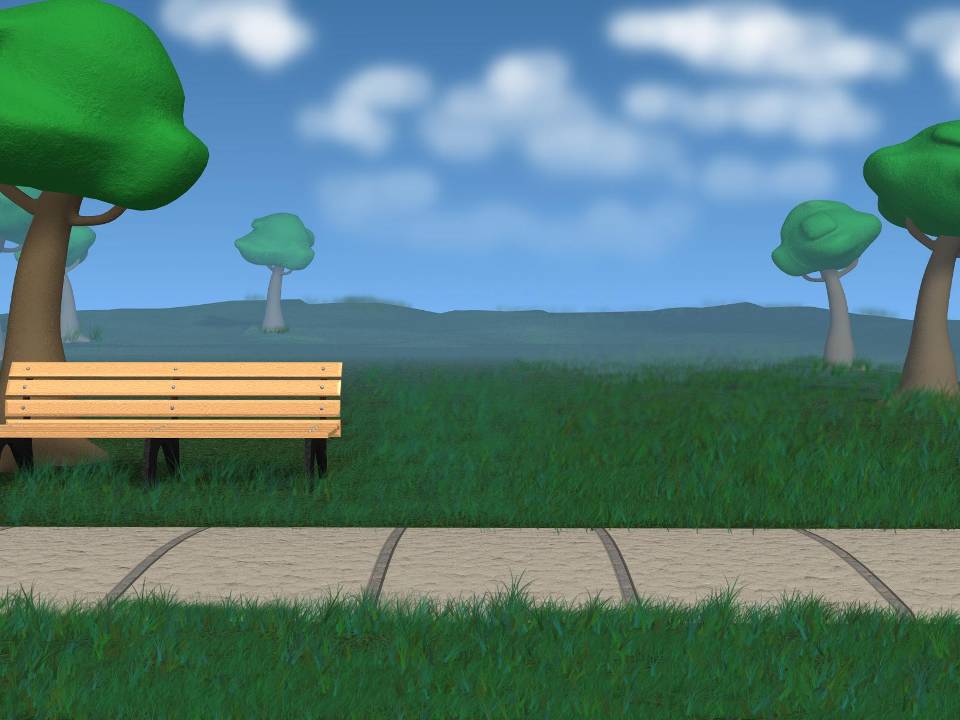 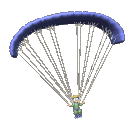 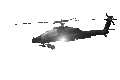 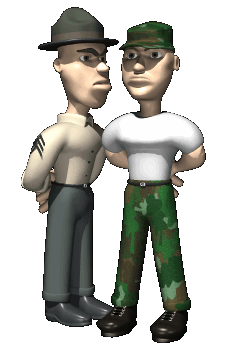 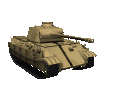 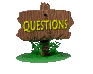 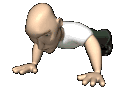 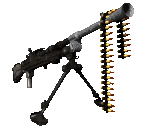 [Speaker Notes: If you have any questions, in connection with my briefing, please fell free to ask.]
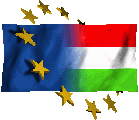 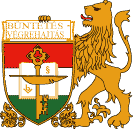 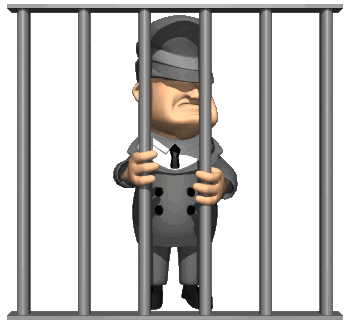 K ö s z ö n ö m   a   f i g y e l m e t !
2016.01.27. 10:50
37